Свойства вод Мирового океана
Соленость – количество соли,  Растворенной в 1 литре воды (измеряется в промилле ‰)
Средняя соленость вод Мирового океана – 35 ‰
Соленость зависит:
Повышает соленость
Понижает соленость
Большое испарение
пониженное испарение
 атмосферные осадки
 реки
 таяние льдов и айсбергов
Соленость поверхностных вод мирового океана
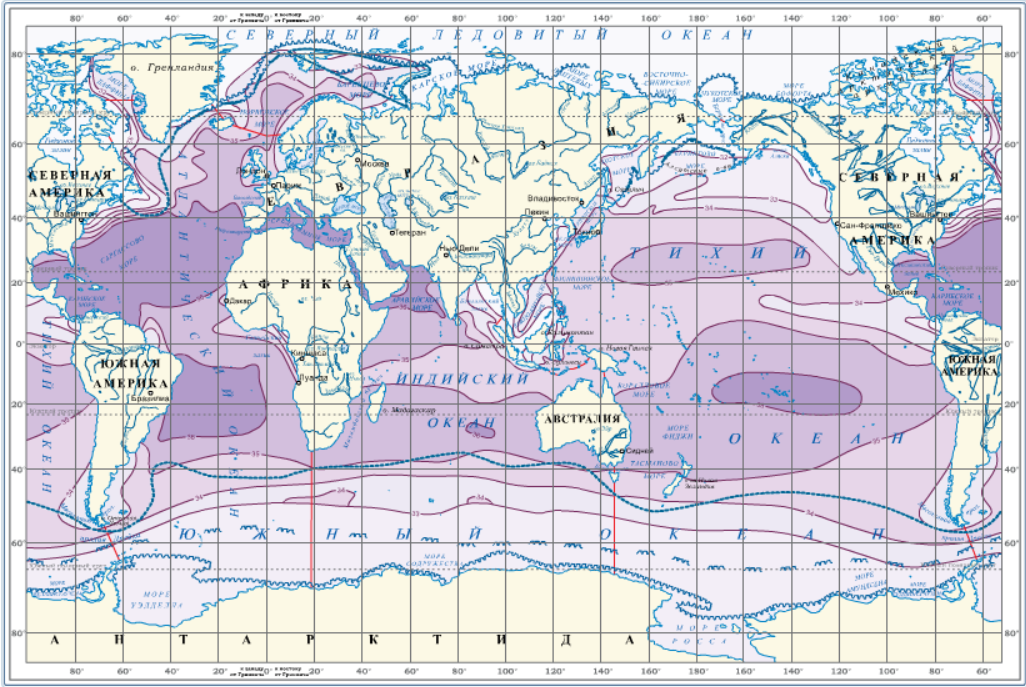 температура поверхностных вод мирового океана
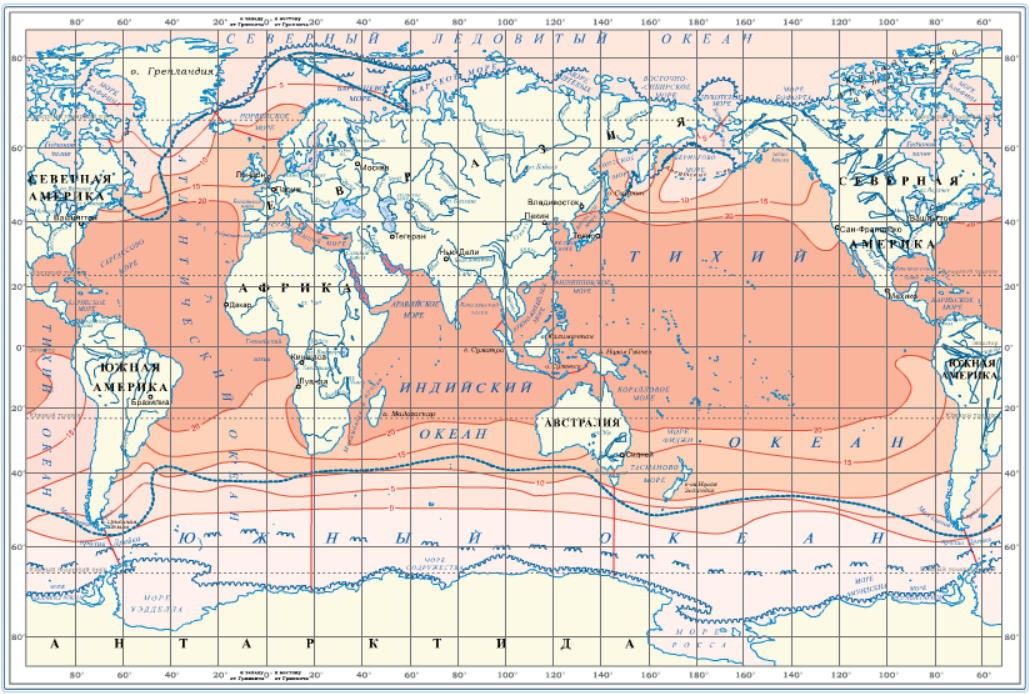 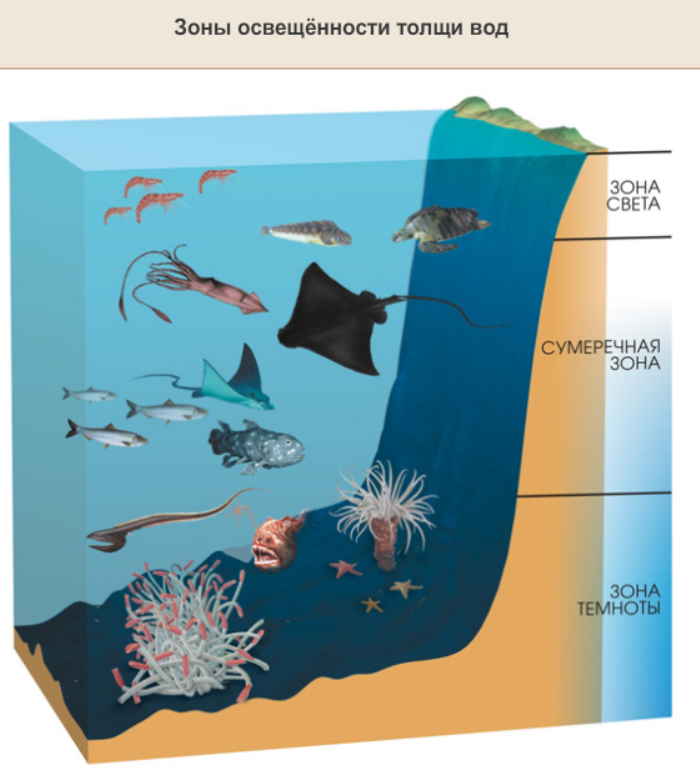 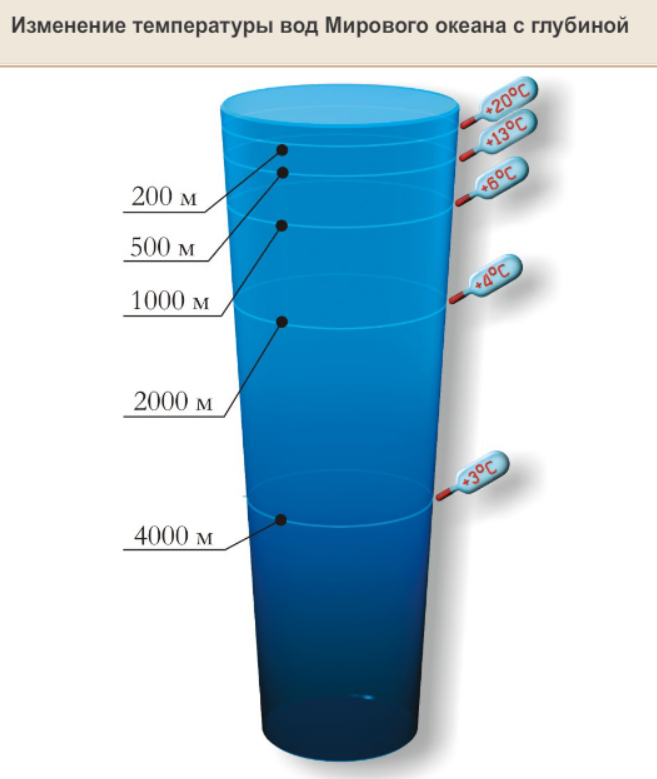 Движение вод Мирового океана
Ветровые волны
Причина:
Приливы и отливы
Причина:
Океанические течения
Причина:
Цунами
Причина:
Ветровые волны
Элементы волны
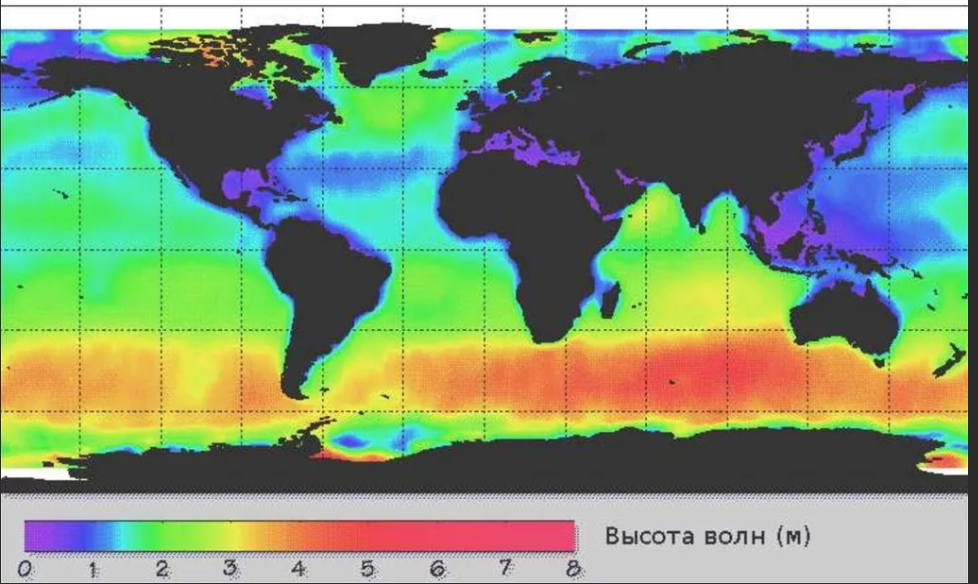 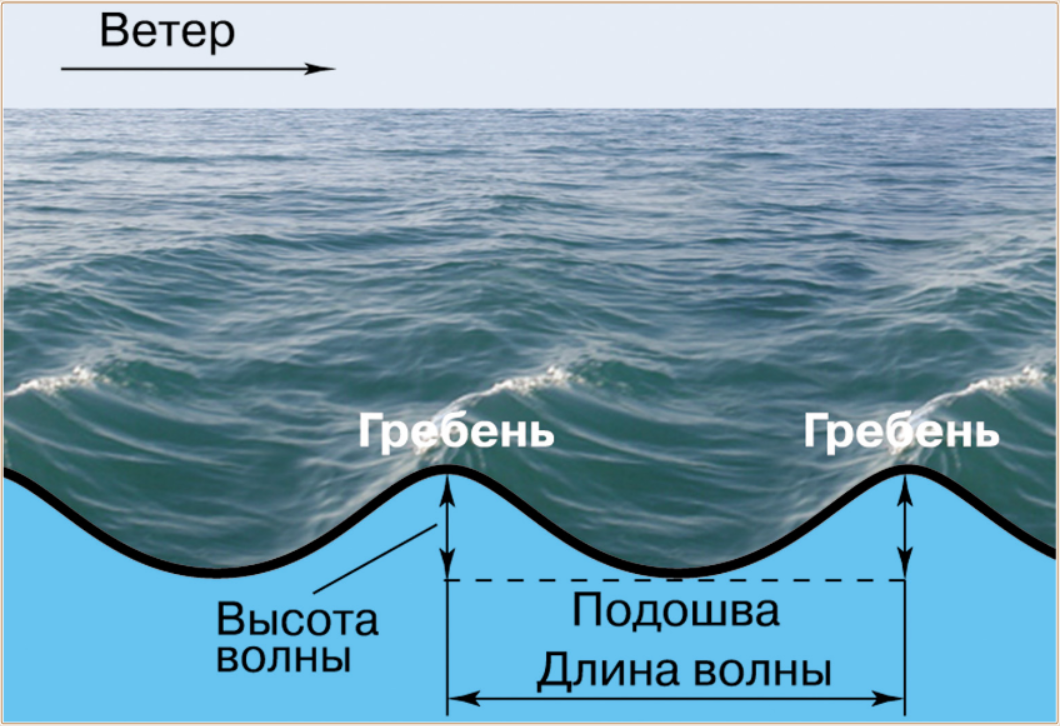 цунами
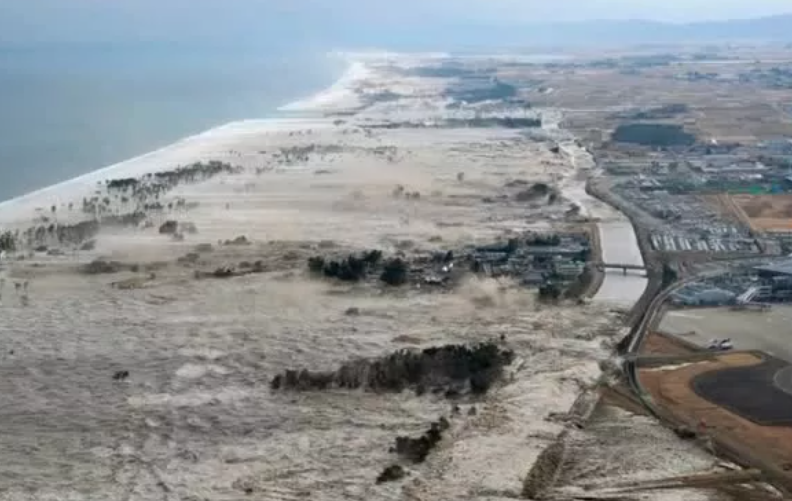 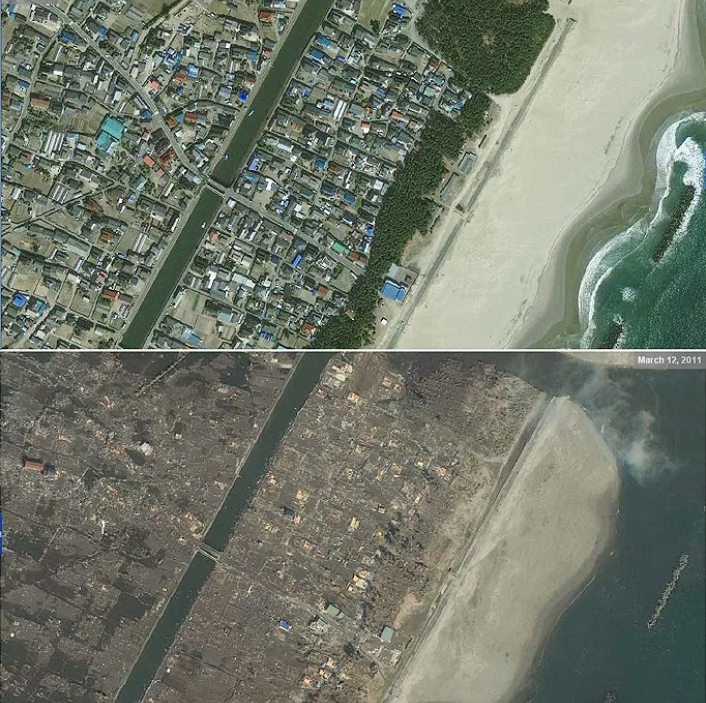 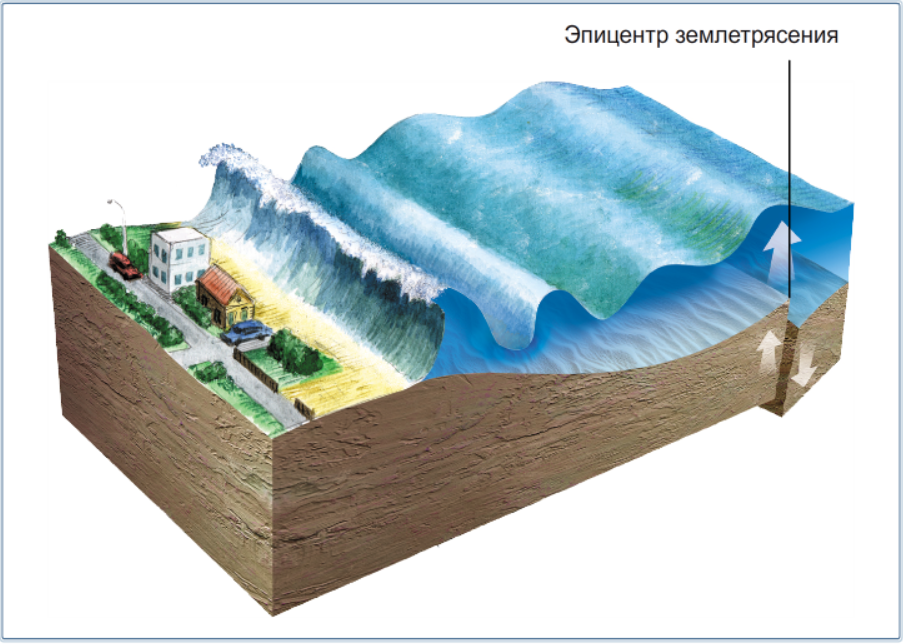 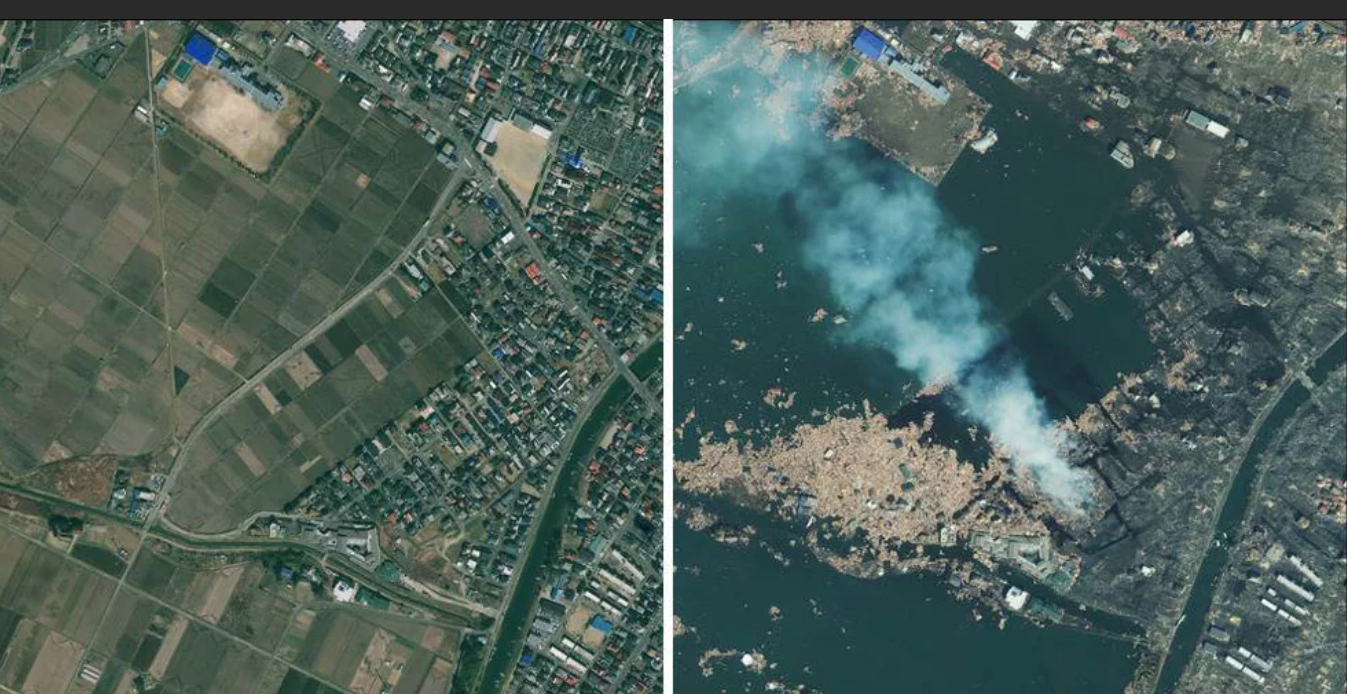 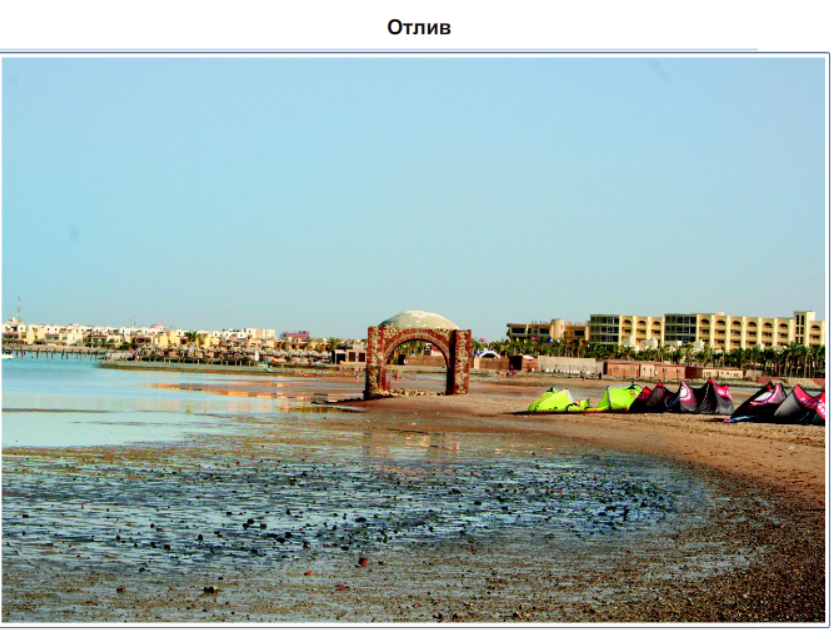 Приливы и отливы
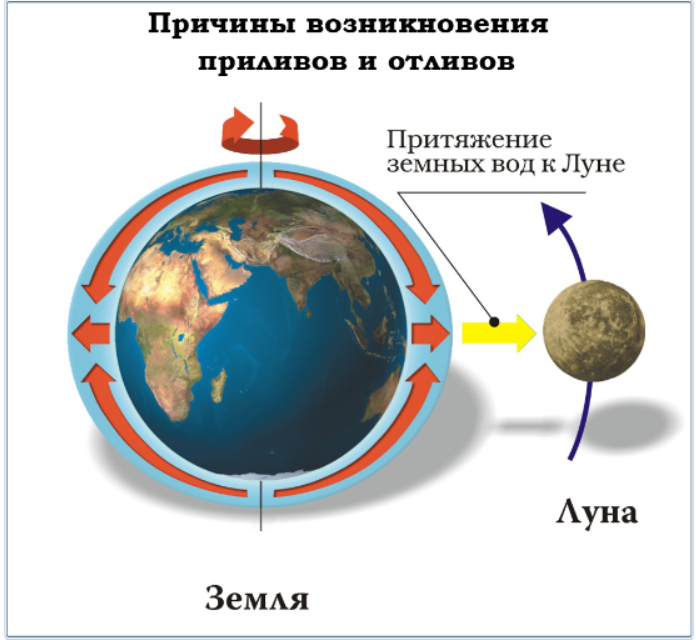 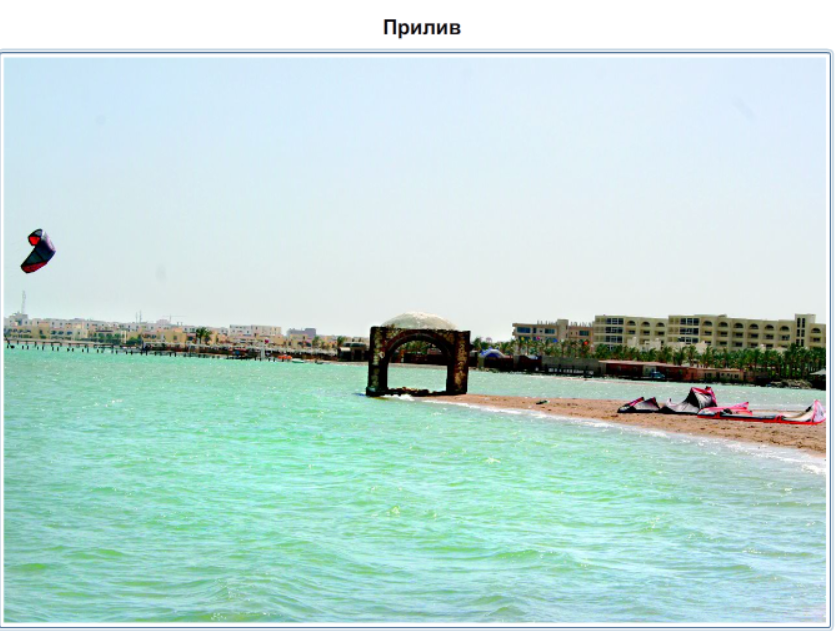 Океанические течения
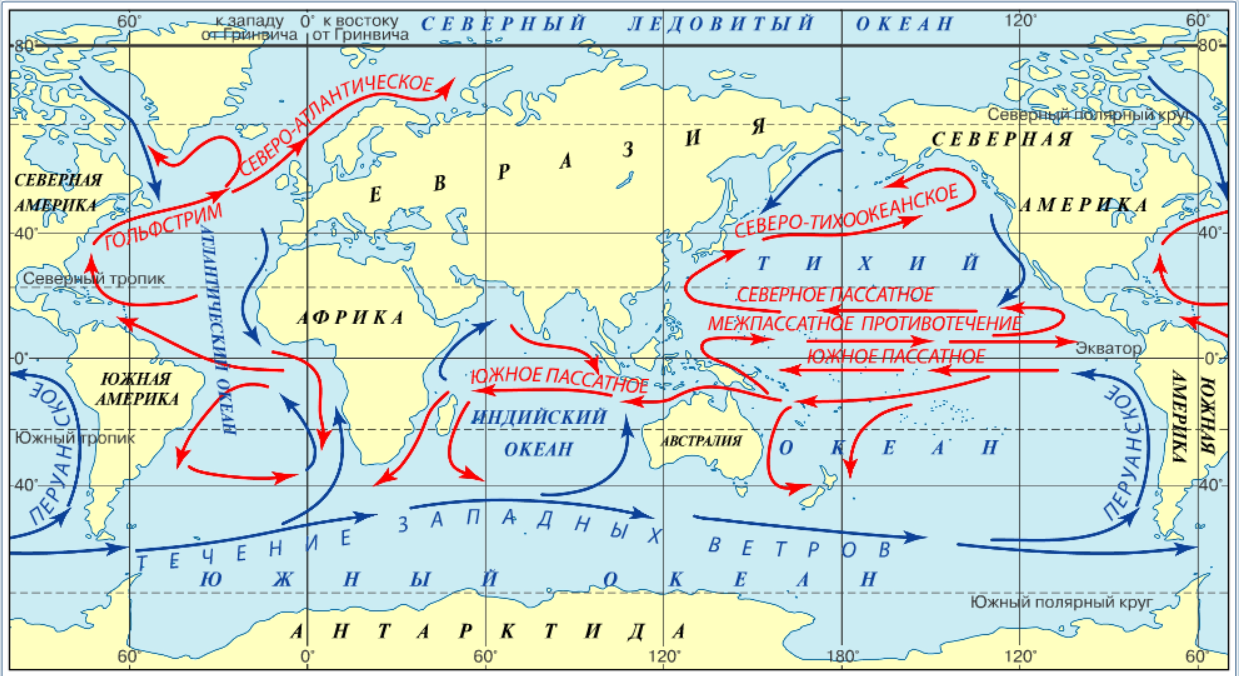